Hepatocellular carcinoma
EDNA KAMAU
Gastroenterologist
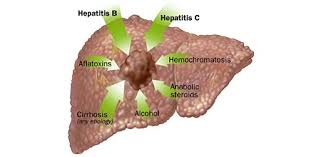 introduction
Hepatocellular carcinoma is a primary tumor of the liver. 
Occurs commonly in patients with chronic liver disease especially viral hepatitis
epidemiology
Men -fifth most  common cancer worldwide, and second leading cause of cancer-related death  
 In women-seventh most common cancer and the sixth leading cause of cancer death
high case fatality- Cancer death parallel the cancer incidence  
In kenya- liver cancer 7th most common cancer in males  & 9th amongst females ( 70% are HCC)  2006
Epidemiology……
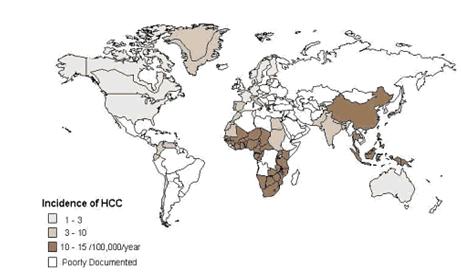 Sex: men  more affected- esp. in high-incidence regions,  2.1 -5.7 times women (mean 3.7:1)
Age: Asia and Western Europe mean age -50 and 60 years. In sub-Saharan Africa -33 years
Race:  incidence highest in Asians, then Blacks, least in whites.-related to underlying liver ds, genetics and enviromental exposure
Risk factors
Chronic hepatitis B
Chronic hepatitis C
Enviromental toxins-alfatoxin  
Alcohol
Tobacco
Chronic cirrhosis from other causes-hemachromatosis, Alpha -1 anti-trypsin deficiency
Non alcoholic fatty liver disease
Chronic hepatitis B
Higher with HepBeAg positive
Risk directly related to serum level of HBV  DNA
Treatment of chronic Hep B with interferons and nucleotide analogues reduces the risk 
Increased risk in males, older age, alcohol consumption, elevated serum ALT levels, co-infection with HCV
Chronic hepatitis C
Accounts for 1/3 of HCC cases in developed countries
HCC occurs in patients with advanced fibrosis and cirrhosis unlike Hep B
male=female
Risk increases with viral load
Treatment with interferon reduces the risk
Aflatoxin
Aflatoxin is a mycotoxin produced by the aspergillus molds which infest maize, peanuts, rice and wheat.
Chronic low level exposure to especially aflatoxin B1 leads to HCC thru mutations of the p53 tumor suppressor gene  
Risk potentiated by HBV
CLINICAL FEATURES
Usually no symptoms other than those of chronic liver ds. Suspect HCC if sudden decompensation of stable chronic liver ds
mild to moderate upper abdominal pain, weight loss, early satiety, or a palpable mass in the upper abdomen
Obstructive jaundice
Clinical features…..
Paraneoplastic syndrome-hypoglycemia, erythrocytosis, hypercalcemia, or severe watery diarrhea

lung, intraabdominal lymph nodes, bone, and adrenal gland. Brain metastases are rare
Diagnosis-Imaging
Ultrasound – characteristics of a hepatic lesion that are suggestive of HCC include, hypoechoic lesions,  poorly-defined margins and coarse, irregular internal echoes.
    60% sensitivity and 97% specificity in the cirrhotic population
CT scan- appears as a focal nodule with early enhancement on the arterial phase with rapid washout of contrast on the portal venous phase of a 3-phase contrast scan.
    -sensitivity 68 % and specificity 93%

 MRI -high signal intensity on T2 imaging
Tumor markers
Alpha fetoprotein levels-> 400ng/ml  diagnostic of HCC if accompanied by a space occupying lesion in a cirrhotic liver 
<400ng/ml to normal levels-regenerative nodules and inflammation
Normal values do not exclude HCC
In patients with elevated AFP and consistent imaging characteristics, patients can be treated presumptively for hepatocellular carcinoma without a biopsy
Biopsy
In patients with hepatic nodules resembling HCC >2 cm with low AFP  
Directed core biopsies (US/CT-scan guided) more useful than fine needle biopsy because of the increased amount of tissue obtained and the ability to obtain uninvolved hepatic parenchyma
Histopathology
- well-differentiated (with individual hepatocytes appearing nearly identical to normal hepatocytes) or poorly differentiated lesions consisting of large multinucleate anaplastic tumor giant cells 
Central necrosis of large tumors is common
Evaluation for metastasis
- CT scan abdomen-Extension beyond the liver precludes cure
  - CT scan chest/ Chest X-ray
Surveillance for hepatocellular carcinoma in patients with chronic liver disease
Who
All patients with liver cirrhosis
HBV carriers without cirrhosis who are
Asian men over the age of 40 years
Asian women over the age of 50 years
Africans and North American blacks 
Patients with a family history of HCC 

How: 6 monthly AFP and Abdominal Ultrasound
Treatment
It is typically diagnosed late in its course, median survival -6 to 20 months
choice treatment modality depends on extent of the disease and severity of underlying liver disease which limits the tolerance to any therapy
Surgical resection
Potentially curative partial hepatectomy is the optimal treatment for HCC in patients with adequate liver functional reserve. 
Solitary HCC (<5 cm), confined to the liver with no radiographic evidence of invasion of the hepatic vasculature, no evidence of portal hypertension, and well-preserved hepatic function.
Most pts not eligible due to tumor size and hepatic dysfunction
Liver transplantation
indicated in patients  who are unresectable because of the degree of underlying liver dysfunction rather than tumor extent
solitary HCC ≤5 cm in diameter or up to three separate lesions none of which is larger than 3 cm, no evidence of gross vascular invasion, and no regional nodal or distant metastases.
Other approaches
Indicated In patients with unresectable disease, who are poor transplant candidates but with local disease

Radiofreqeuncy ablation
Transrterial chemoembolization
Percutaneous ethanol or acetic acid injection
Systemic therapy
Molecularly targeted therapy: sorafenib
Alone or in combination with doxorubicin
In patients with advanced HCC

Systemic chemotherapy in advanced HCC not routinely used as tumor is chemotherapy refractory. Response rate < 20%. Therefore not recommended
Other hepatic masses
Malignant

Benign
Malignant hepatic tumors
Metastatic Tumors
Commonest liver cancer in developed countries
 U/S findings: adenocardinoma-multiple hypoechoeic masses
CT-Scan-multiple hypoechoeic lesions
CT Scan- liver metastasis from the colon
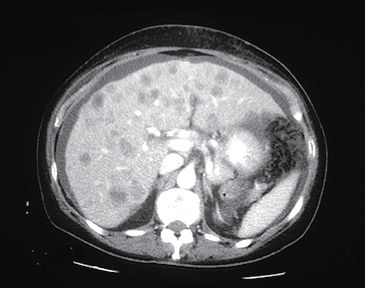 cholangiocarcinoma
Suspect in patients with history of chronic cholestatic liver diseases such as primary sclerosing cholangitis, long standing choledochocele and intrahepatic lithiasis due to parasites
Do Endoscopic retrograde cholangiopancreatography for biliary brushings
Rare tumors
soft tissue sarcomas (such as epithelioid hemangioendothelioma, a low grade malignant neoplasm of vascular origin)

non-Hodgkin lymphoma

diaphragmatic cysts (which can appear to arise from the liver)
Benign liver masses
Cysts
Cavernous hemangiomas
 Focal nodular hyperplasia
 Hepatic adenomas 
 abscesses
Cysts
Ddx of cystic liver lesions: simple cysts, cystadenoma, cystadenocarcinoma, hepatic abscess, a necrotic malignant tumor, hemangioma, and hamartoma 
 simple cysts
-U/S  -well-defined thin wall and increased through-transmission
-CT scan-a very sharply demarcated wall and near water density in the cyst. On contrast enhanced studies, no enhancement is detected within the cyst.
IMAGING
U/S
CT-SCAN
Common, increase with age
Usually asymptomatic , more in women, on right lobe 
Larger  cysts cause- spontaneous hemorrhage, rupture into the peritoneal cavity  or bile duct, infection , and compression of the biliary tree
Small cysts do not need treatment
Large cysts->4cm do periodic U/S monitoring 3 months then yearly
If symptomatic or increasing in size consider cystadenoma –surgical management-deroofing or resection
POLYCYSTIC LIVER DISEASE
often associated with polycystic kidney disease. Incidence of liver ds increases with age  
autosomal dominant polycystic liver disease, is distinct from polycystic kidney disease –genetic defect with a mutation in the PRKCSH gene  & SEC63 gene
Polycystic liver disease
Hepatic hemangiomas
Most common benign liver tumor
Often solitary , 40% multiple 
 Few millimeters to over 20 cm. The majority are small (<5 cm).  > 5cm giant hemangiomas
considered to be vascular malformations or hamartomas of congenital origin that enlarge  
Hormonal influence important as increase in pg , with estrogen and progresterone and regress on withdrawal
Often asymptomatic
If large-Abdominal pain and RUQ discomfort
If <1.5 cm no need to follow-up
>5cm regular imaging
Surgical resection if large or symptomatic
Hepatic adenoma
benign epithelial liver tumor that usually occurs in noncirrhotic liver. 
 common in premenopausal women older > 30   with hx of oral contraceptives for >2 years prior to diagnosis
Most occur in the right lobe
Risk of rupture and malignant transformation to HCC
Diagnosis
U/S -usually hyperechoic in relation to the surrounding liver parenchyma 
CT-scan-variable, difficult to differentiate from HCC
Normal AFP
Biopsy-not important, as they bleed and often non-diagnostic
Treatment
Given the risk of rupture and malignant transformation, HA should generally be resected.
Increase in pg, therefore avoid pregnancy till resection
If <5 cm and using contraceptives, stop then serially image, most regress
If no regression-resect
Focal nodular hyperplasia
benign liver tumor - hyperplastic response to an anomalous artery 
Common in women in their 30s and 40s. 
Majority dx incidentally during imaging studies or laparotomy performed for unrelated reasons
No relation with COC
Microscopically, the lesions have fibrous septae with bile ductular proliferation, blood vessels, and inflammatory cells 
No   malignant potential and very low risk of rupture therefore reassurance and prospective observation is recommended irrespective of size.
Surgical resection only in symptomatic patients, or when hepatic adenoma or HCC cannot be definitively excluded.
Pyogenic abscess
-local spread from contiguous infections within the peritoneal cavity 
   -hematogenous seeding of the liver 
Organisms involved: 
streptococcus milleri-most commonly inv. 
Staph aureus, s. pyogenes and other staphylococci if previous transarterial chemoembolization
Klebsilla pneumonia
Candida-if using chemotherapy
non-specific symptoms: dull right upper quadrant abdominal pain, malaise, weakness, anorexia, and weight loss. They are often febrile and have rigors. 
Fever in 95% of patients
25 to 50 % have hepatomegaly or splenomegaly  
 Laboratory  -anemia and leukocytosis
  - Elevated alkaline phosphatase and serum aminotransferases  
Imaging:
Chest X-ray: right-sided pneumonitis, consolidation, or pleural effusion, elevated right hemidiaphragm
Abdominal X-ray- hepatic mass with an air fluid level  
U/S: Single or multiple round or oval areas that are hypoechoic in relation to the surrounding liver. The portal vein may be thrombosed as a result of local phlebitis
CT–scan- rounded areas that do not enhance. surronded by an irregular or rim-like area of inflammation.
Imaging-abscess
Microbiology-aspirate obtained via CT or ultrasound-guided aspiration should be sent to the laboratory for gram stain and culture (both aerobic and anaerobic). bacterial organisms and polymorphonuclear cells  seen on gram stain 
Blood cultures;   positive in up to 50 % of cases
treatment
Drainage and antibiotics
Drainage — CT-guided or ultrasound-guided percutaneous drainage (with or without catheter placement), surgical drainage, or drainage by endoscopic retrograde cholangiopancreatography (ERCP).
For single abscesses with a diameter ≤5 cm, either percutaneous catheter drainage or needle aspiration is acceptable . Drainage catheters should remain in place until drainage is minimal (usually up to seven days).
Abscess > 5cm- surgical drainage 

Antibiotics 
Based on local sensitivity patterns, include anaerobes
Start before results of culture
4-6 weeks
First choice
     Third generation Cephalosporin (cefriaxone ) + metronidazole
Amoebic abscess
Results from ingestion of cysts of Entamoeba histolytica, which  invade the colonic mucosa and invade the mesenteric venules       migrate to the liver via the portal vein and sinusoids and stimulate hepatocyte necrosis and inflammation with subsequent abscess formation. 
The majority occur in the right lobe
Present acutely with one to two weeks of fever  and right upper quadrant pain. 
Concurrent diarrhea is present in less than one-third of patients; although some patients will give a history of having had dysentery within the previous few months.
In travellers to endemic areas 95% within 5 months, others upto 12 years
diagnosis
Imaging
Serology- amoeba ELISA
Aspiration-not warranted except if:
   Imminent rupture, To exclude other dx
   Findings:  acellular, proteinaceous debris, and a brown fluid- "anchovy paste,"  -mainly necrotic hepatocytes. Trophozoites  in < 20 % of cases  often present  in the peripheral parts of the abscess, invading and destroying adjacent tissue
PCR or antigen testing on aspirate may aid the dx
TREATMENT
a tissue agent and a luminal agent (to eliminate intraluminal cysts)
Tissue agents-metronidazole, tinidazole, ornidazole or nitazoxanide
Luminal agents- paromomycin , diiodohydroxyquin  or  diloxanide furoate